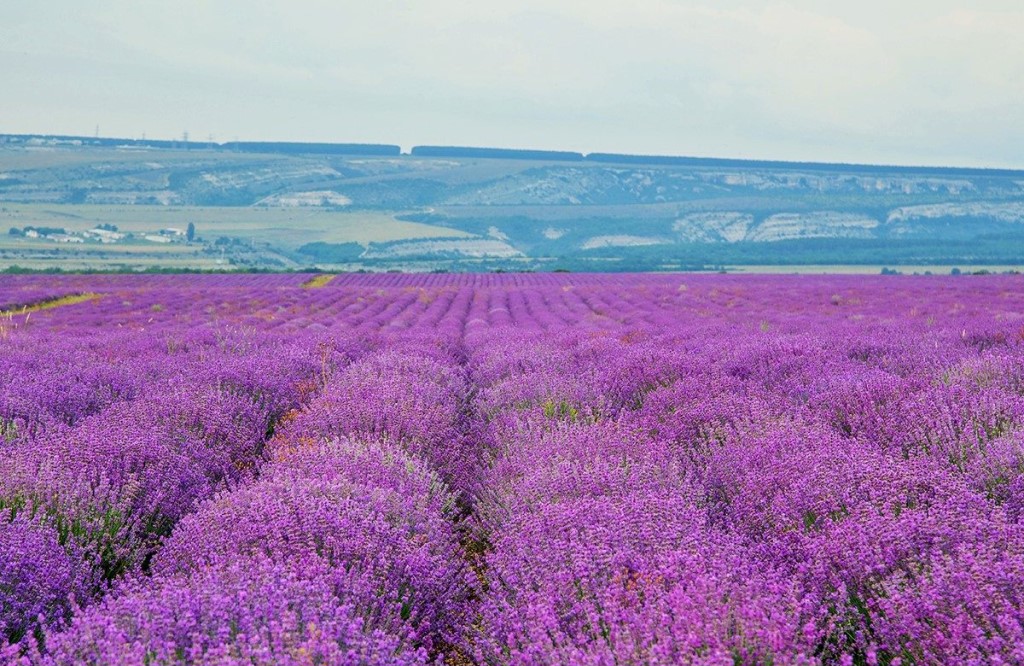 Бюджет для граждан
Отчет об исполнении  бюджета Каштановского сельского поселения Бахчисарайского района Республики Крым за 2021 год
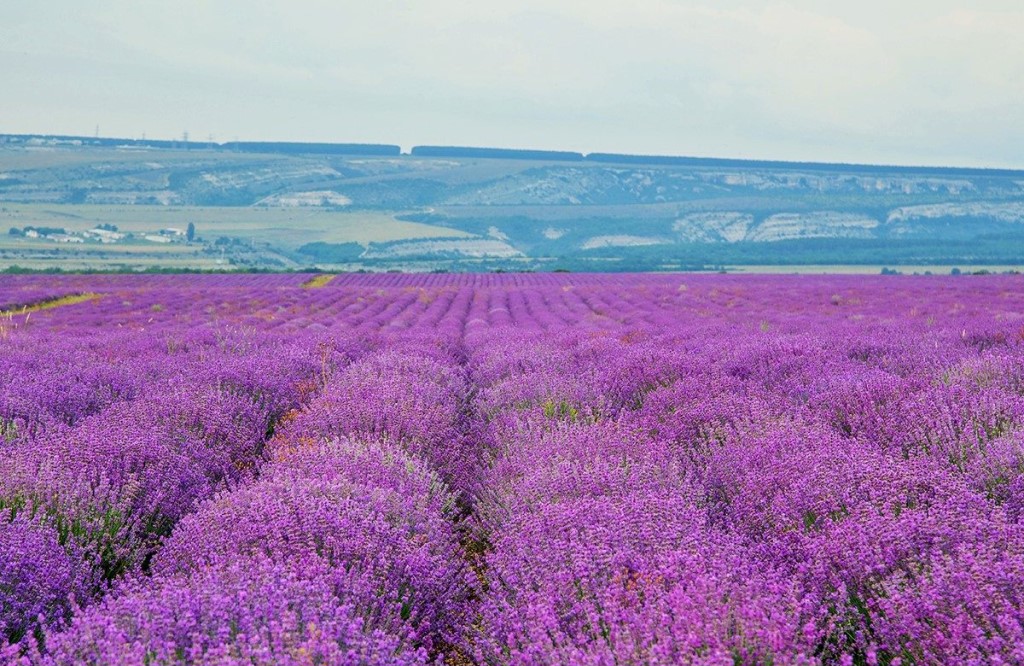 Уважаемые жители Каштановского сельского поселения!
Представляем Вашему вниманию Отчет об исполнении  бюджета Каштановского сельского поселения Бахчисарайского района за 2021 год.
        Бюджет для граждан нацелен на получение обратной связи от жителей поселения, которых волнуют проблемы муниципальных финансов. Надеемся, что представление бюджета в понятной для жителей форме повысит уровень общественного участия граждан в бюджетном процессе.
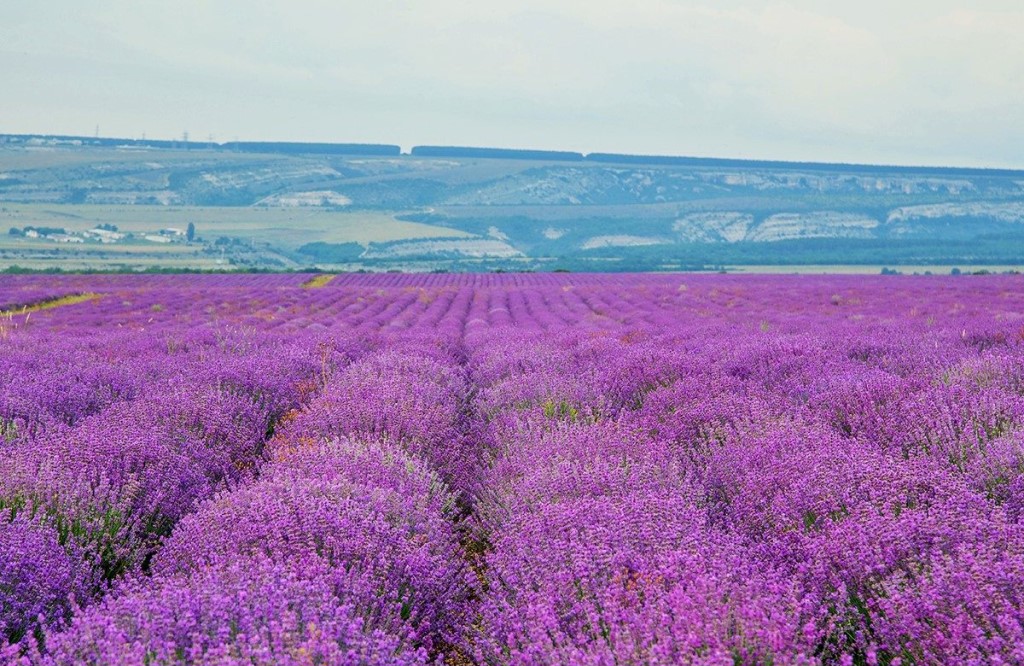 ОСНОВНЫЕ ПАРАМЕТРЫ ИСПОЛНЕНИЯ  БЮДЖЕТА КАШТАНОВСКОГО СЕЛЬСКОГО ПОСЕЛЕНИЯ ЗА 2021 ГОД (ТЫС.РУБ.)
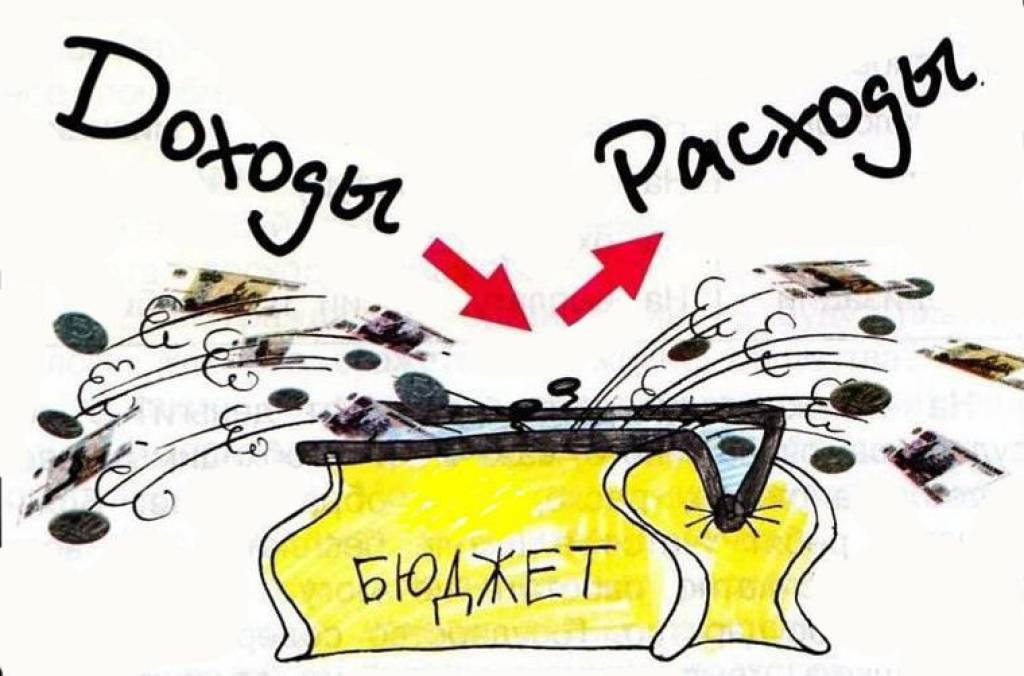 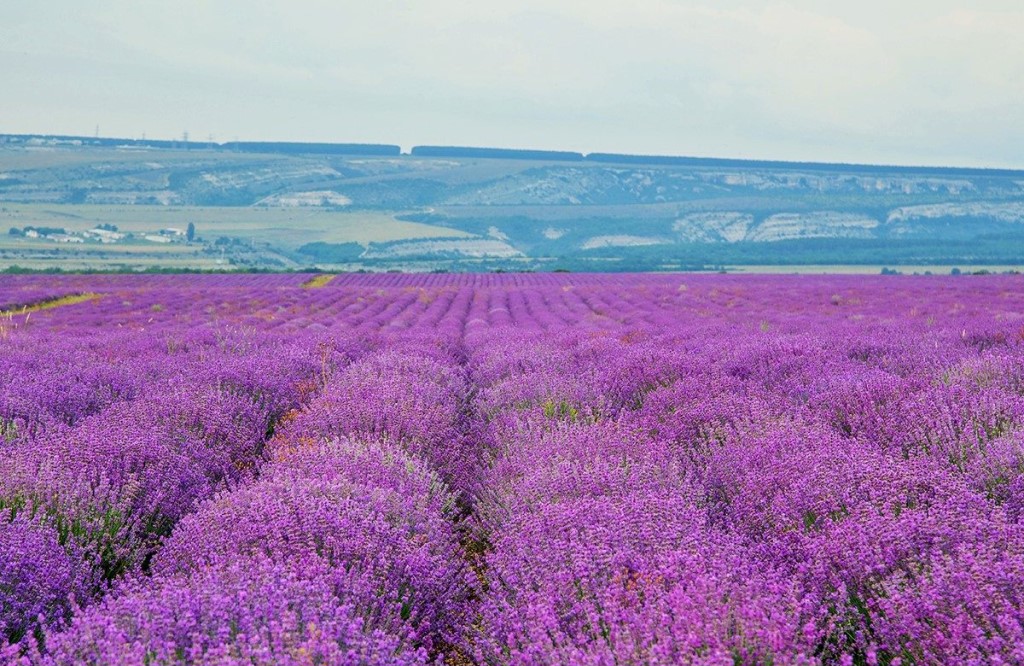 ИСПОЛНЕНИЕ БЮДЖЕТА КАШТАНОВСКОГО СЕЛЬСКОГО ПОСЕЛЕНИЯ ЗА 2021 ГОД ПО ДОХОДАМ
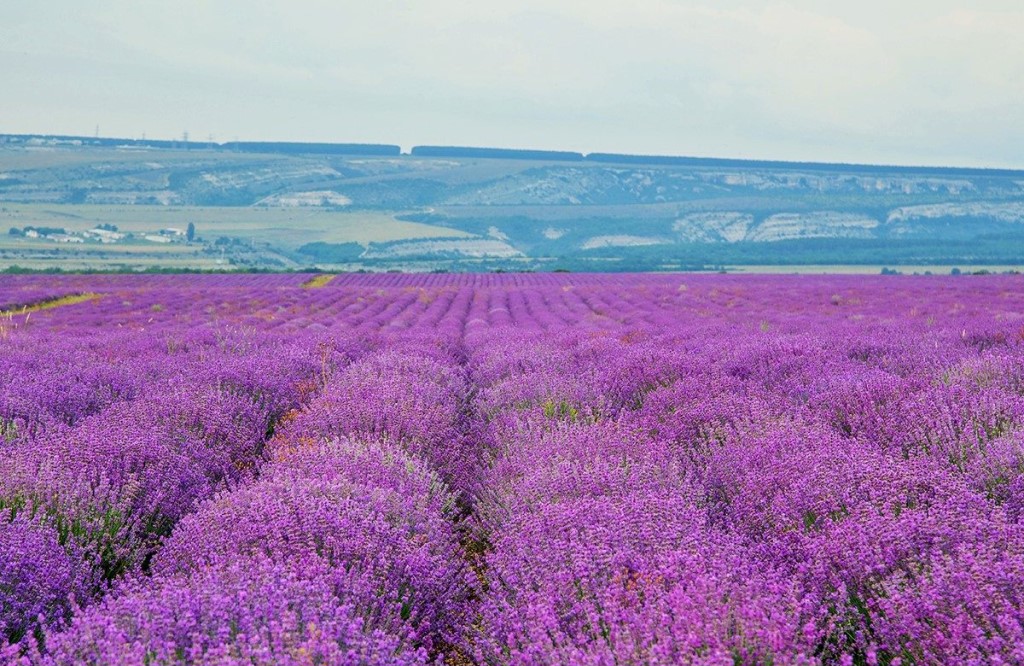 СТРУКТУРА И ОБЪЕМ НАЛОГОВЫХ И НЕНАЛОГОВЫХ ДОХОДОВ БЮДЖЕТА КАШТАНОВСКОГО СЕЛЬСКОГО ПОСЕЛЕНИЯ ЗА 2021 ГОД (ТЫС.РУБ.)
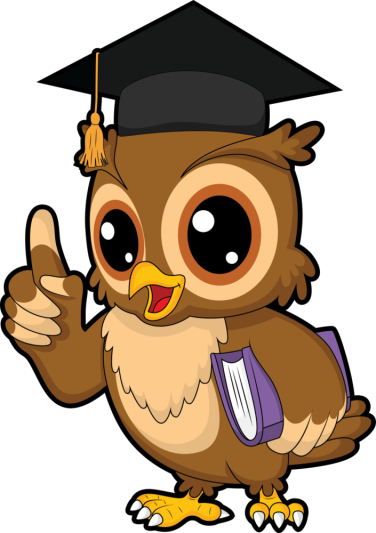 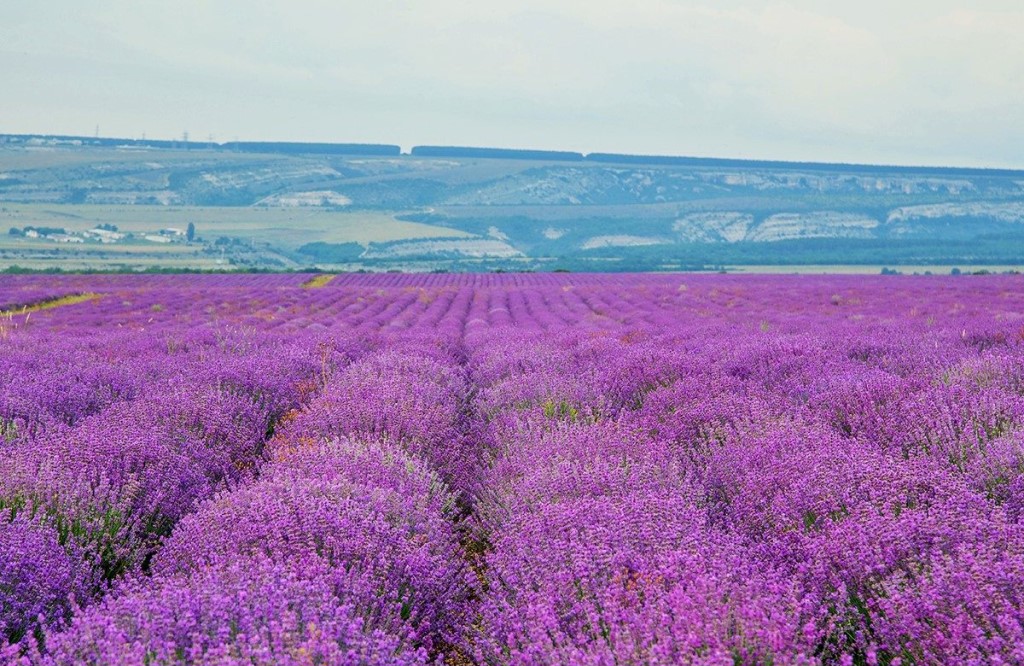 СТРУКТУРА И ОБЪЕМ БЕЗВОЗМЕЗДНЫХ ПОСТУПЛЕНИЙ В БЮДЖЕТ КАШТАНОВСКОГО СЕЛЬСКОГО ПОСЕЛЕНИЯ (ТЫС.РУБ.)
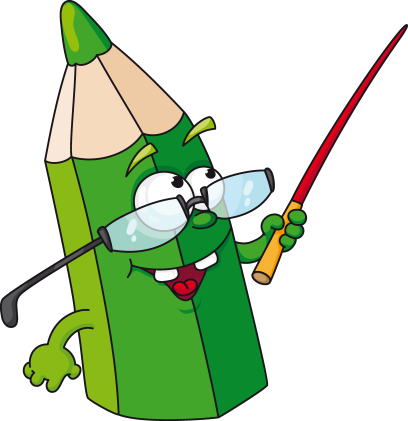 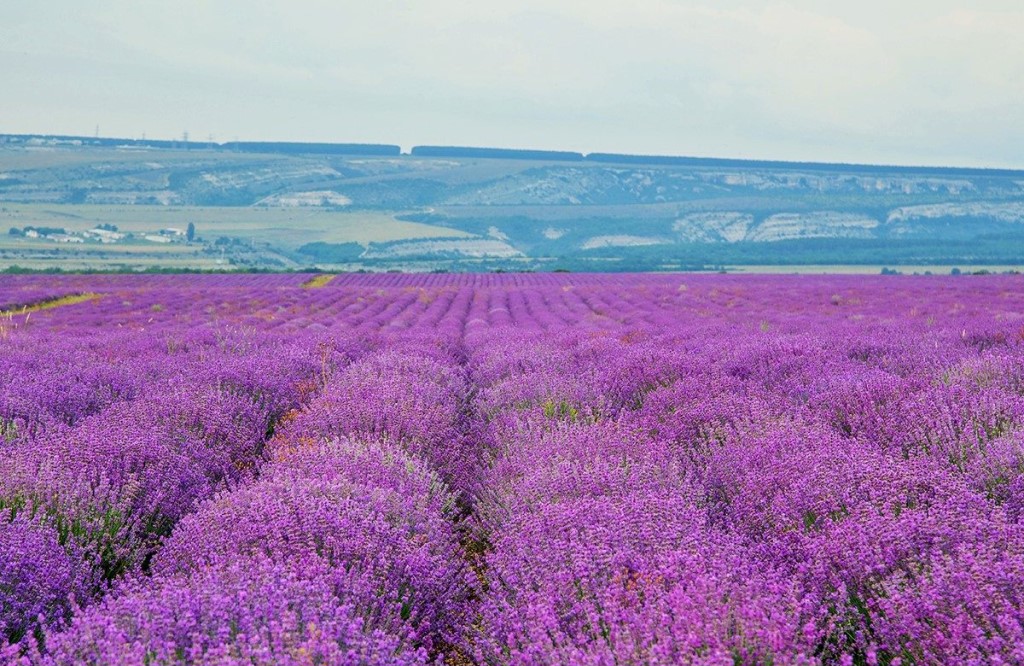 ИСПОЛНЕНИЕ БЮДЖЕТА КАШТАНОВСКОГО СЕЛЬСКОГО ПОСЕЛЕНИЯ ЗА 2021 ГОД ПО РАСХОДАМ (ТЫС.РУБ.)
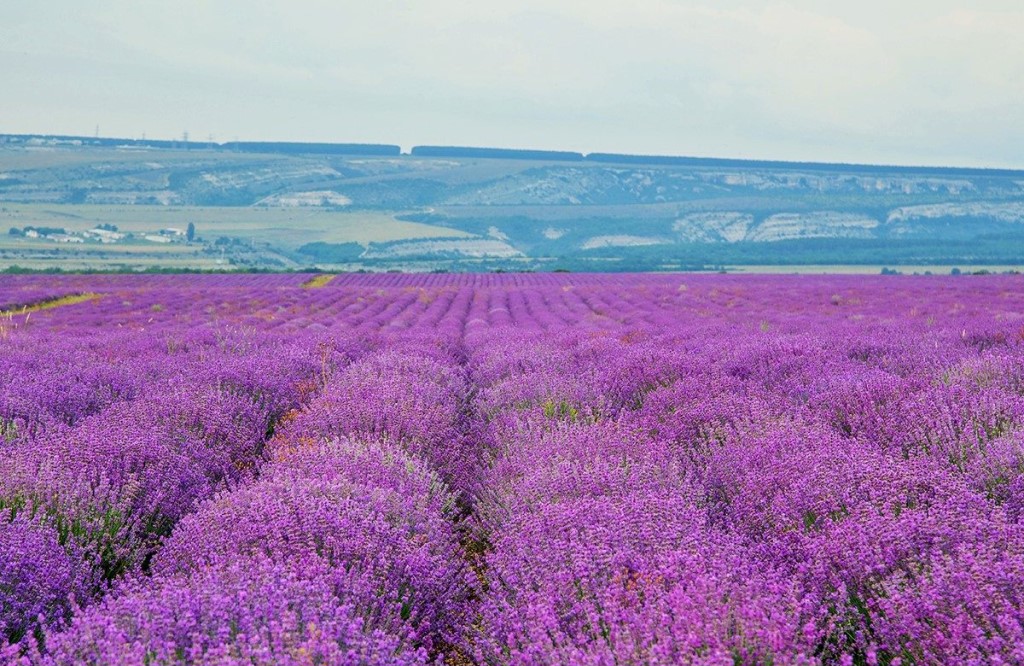 СТРУКТУРА И ОБЪЕМ РАСХОДОВ БЮДЖЕТА КАШТАНОВСКОГО СЕЛЬСКОГО ПОСЕЛЕНИЯ ЗА 2021 (ТЫС.РУБ.)
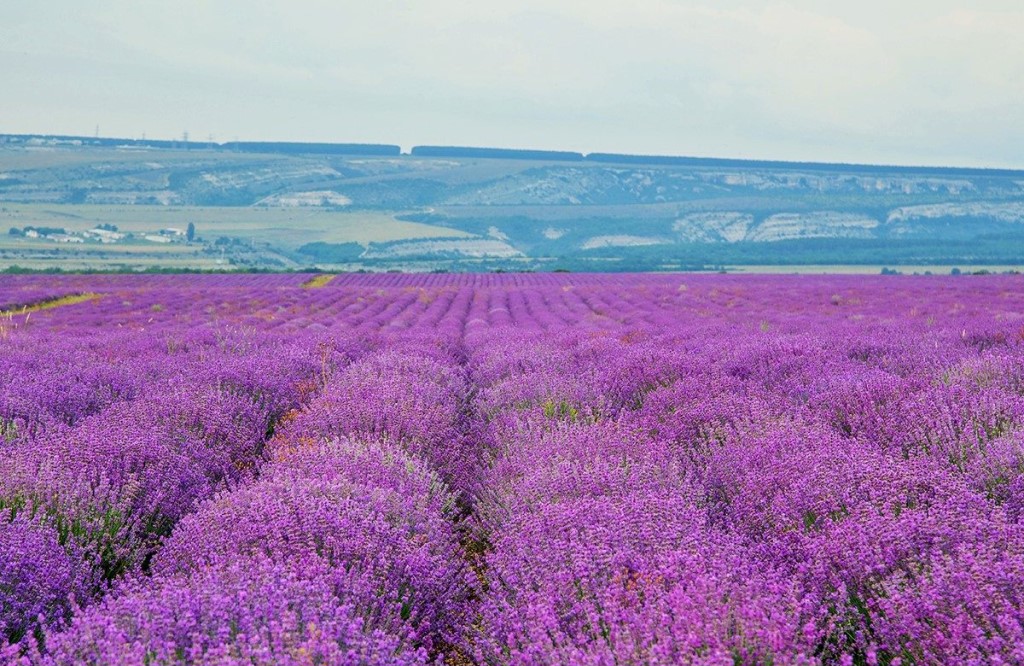 РАСХОДЫ БЮДЖЕТА ПОСЕЛЕНИЯ В РАМКАХ МУНИЦИПАЛЬНЫХ  ЦЕЛЕВЫХ ПРОГРАММ ЗА 2020 ГОД (ТЫС.РУБ.)
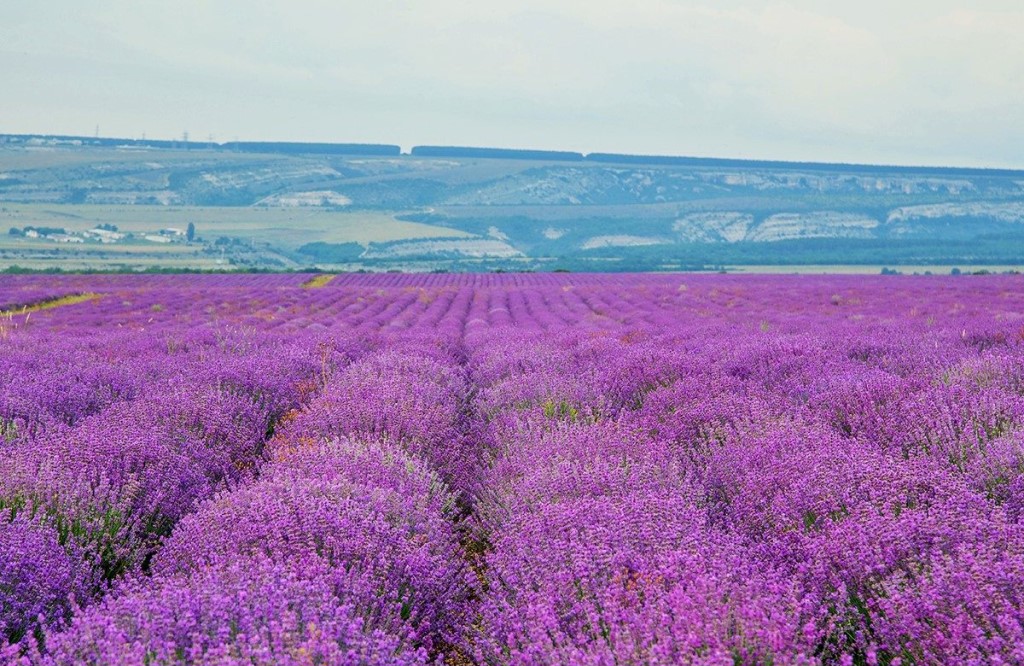 Спасибо за внимание!
С уважением, Администрация Каштановского сельского поселения Бахчисарайского района Республики Крым